МОБИЛЬНОЕ ПРИЛОЖЕНИЕ: РЕДАКТОР КАРТОЧЕК ДЛЯ ОЦЕНКИ ВЫСТУПЛЕНИЙ ПО ХУДОЖЕСТВЕННОЙ ГИМНАСТИКЕ
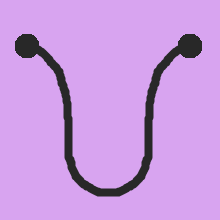 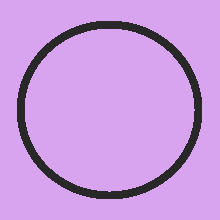 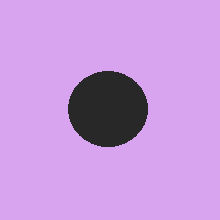 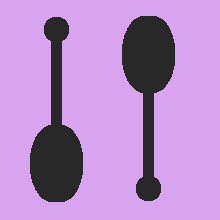 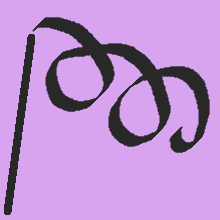 Выполнил: 
студент группы 204 ПИ, 
Рубцова Е.А.
Научный руководитель: 
преподаватель департамента программной инженерии,
Пронин С.А.
1
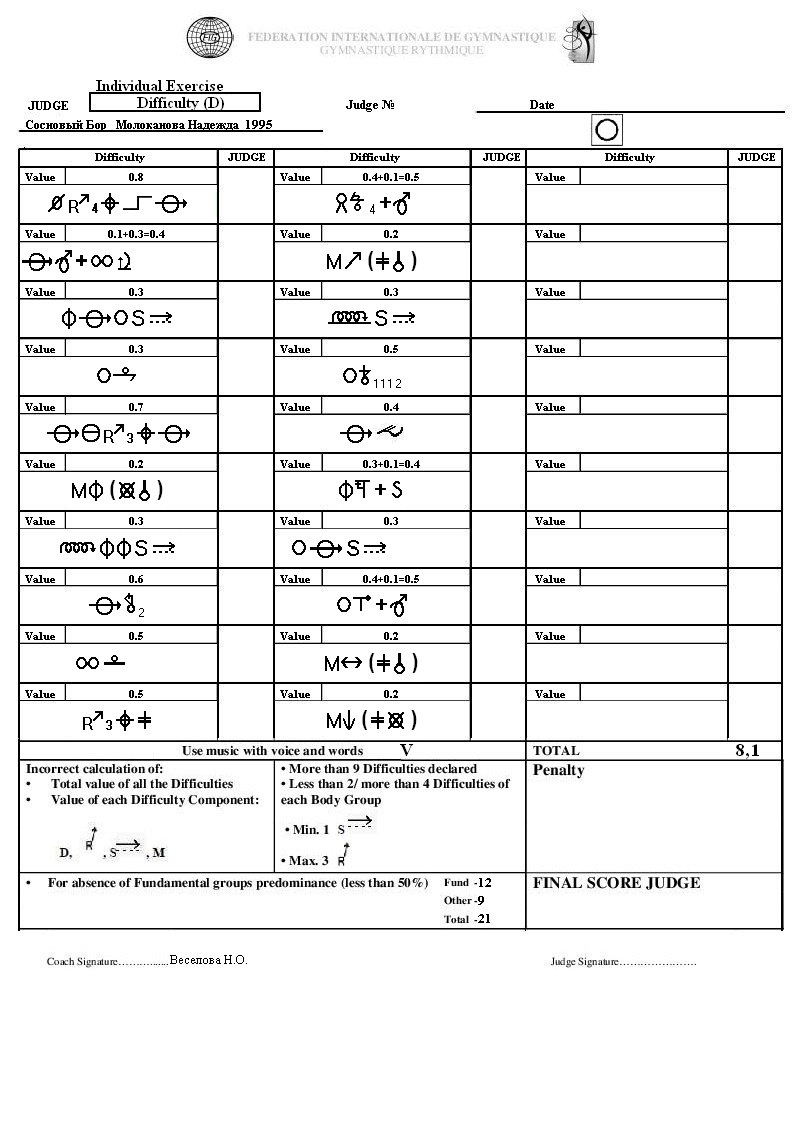 ПРОГРАММА 
ВЫСТУПЛЕНИЯ
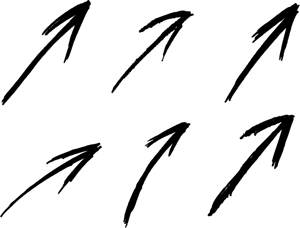 ДОКУМЕНТ, НЕОБХОДИМЫЙ ДЛЯ УЧАСТИЯ В СОРЕВНОВАНИЯХ ПО ХУДОЖЕСТВЕННОЙ ГИМНАСТИКЕ
2
ПРИМЕРЫ
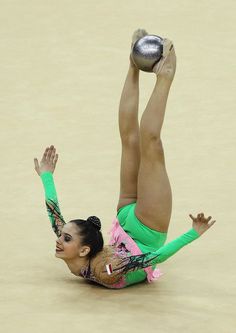 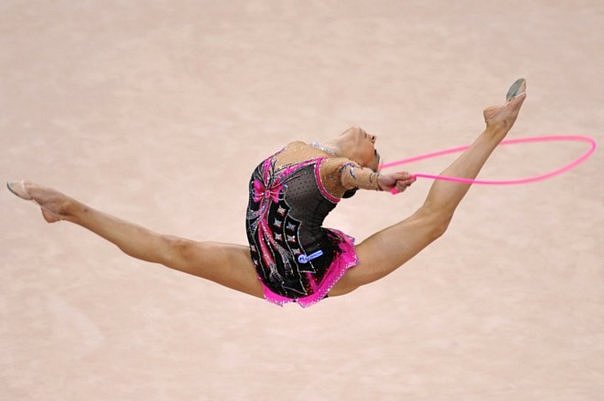 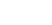 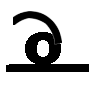 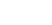 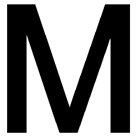 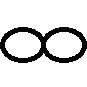 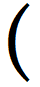 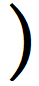 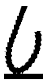 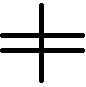 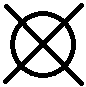 3
РАНЬШЕ
СЕЙЧАС
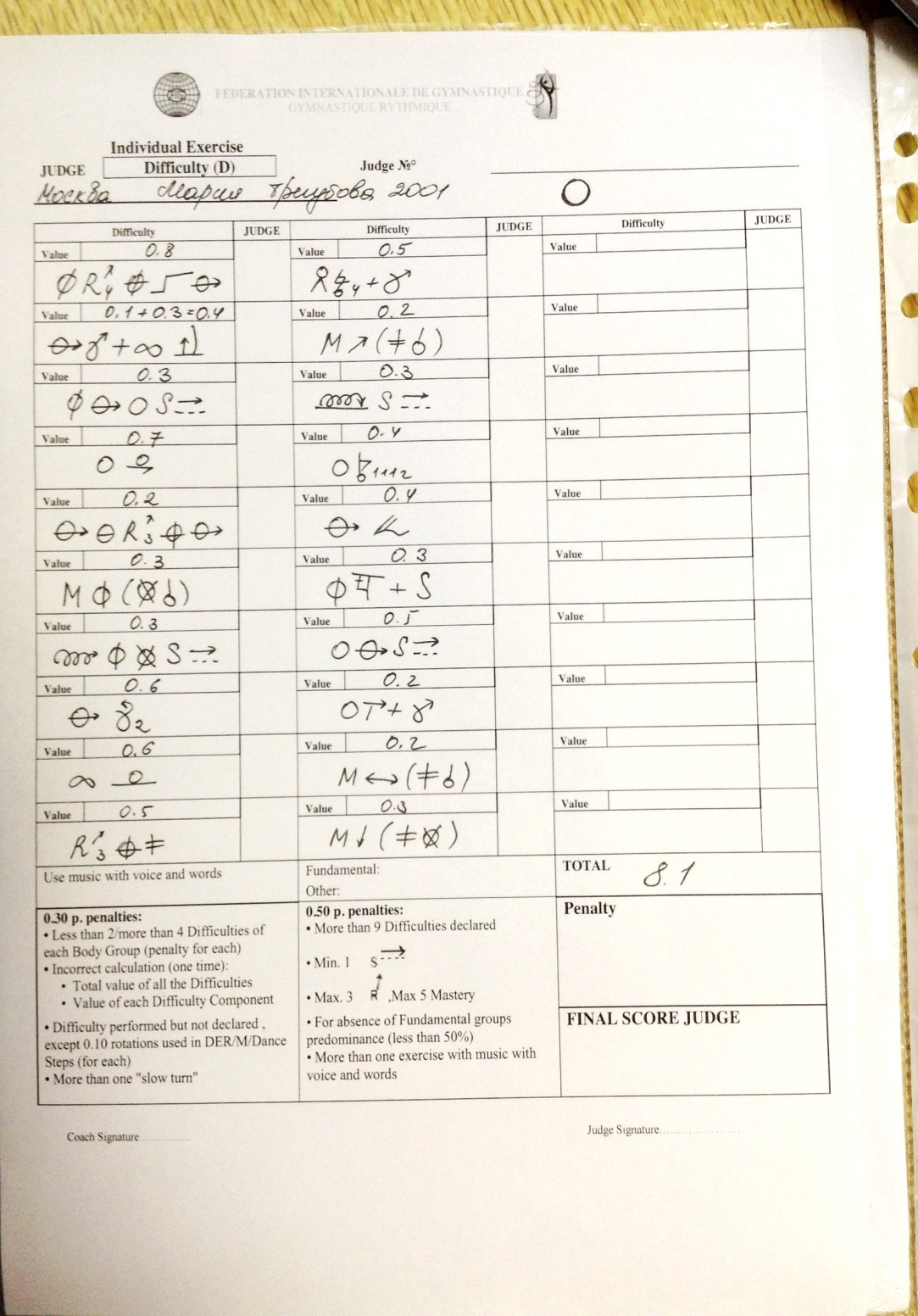 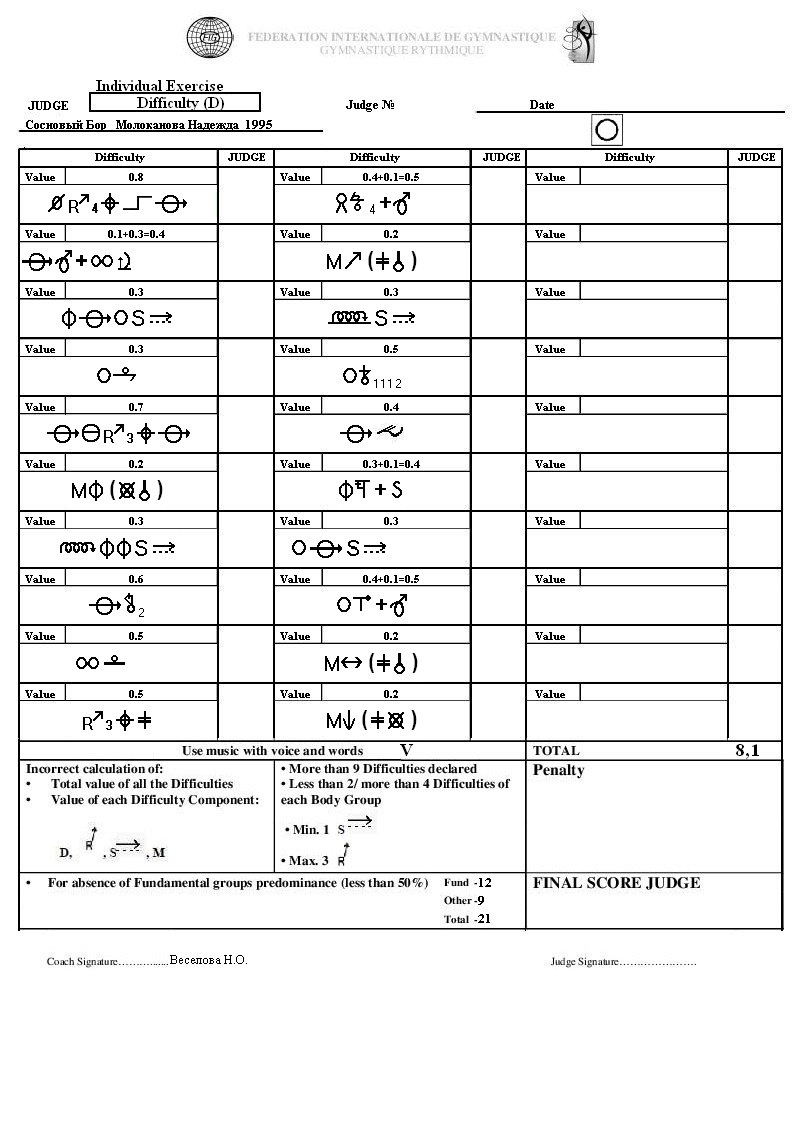 4
СУЩЕСТВУЮЩИЕ РЕШЕНИЯ ПРОБЛЕМЫ
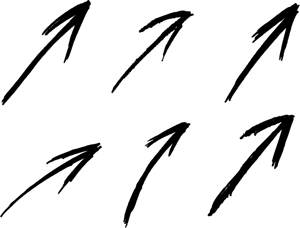 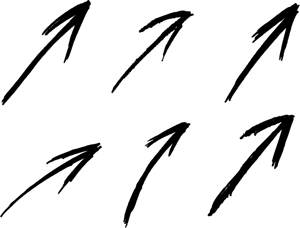 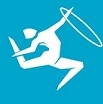 SYMBOLES
БАЗА ЭЛЕМЕНТОВ WORD
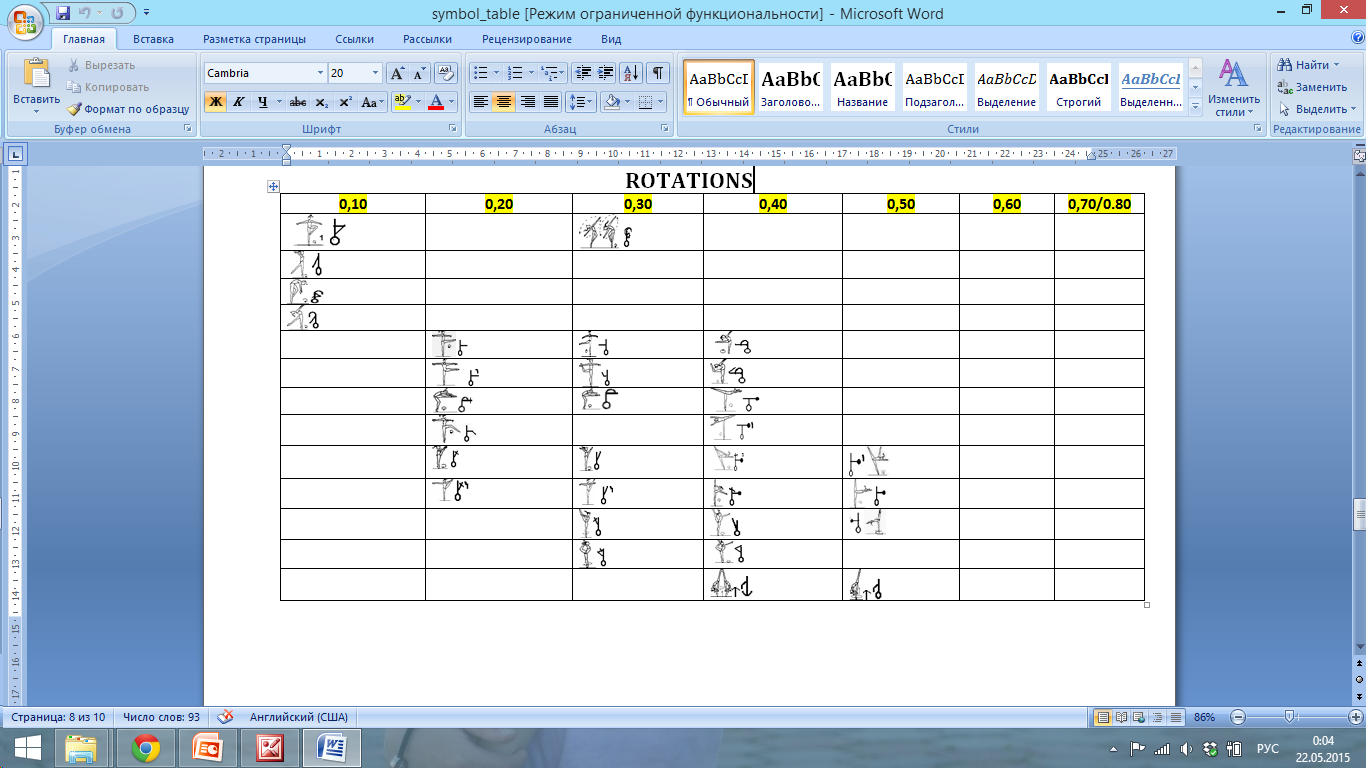 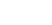 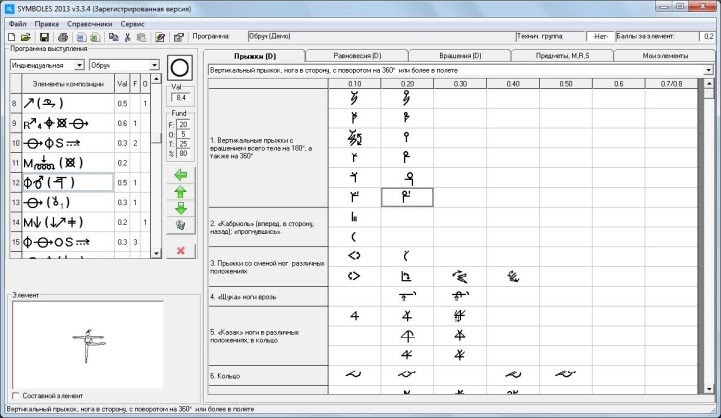 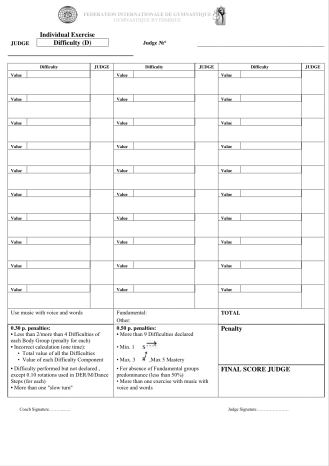 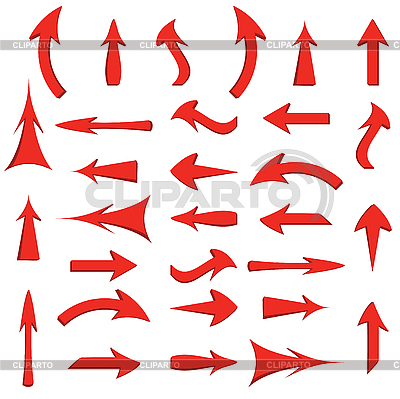 ДОРОГО
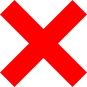 ПУСТОЙ ШАБЛОН
НЕУДОБНО
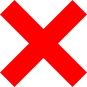 5
ЦЕЛЬ
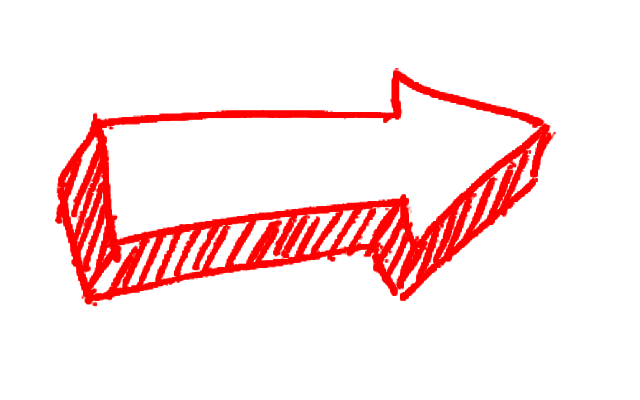 АДАПТАЦИЯ 
ПОД МОБИЛЬНОЕ УСТРОЙСТВО
6
РЕАЛИЗАЦИЯ и ТЕХНОЛОГИИ
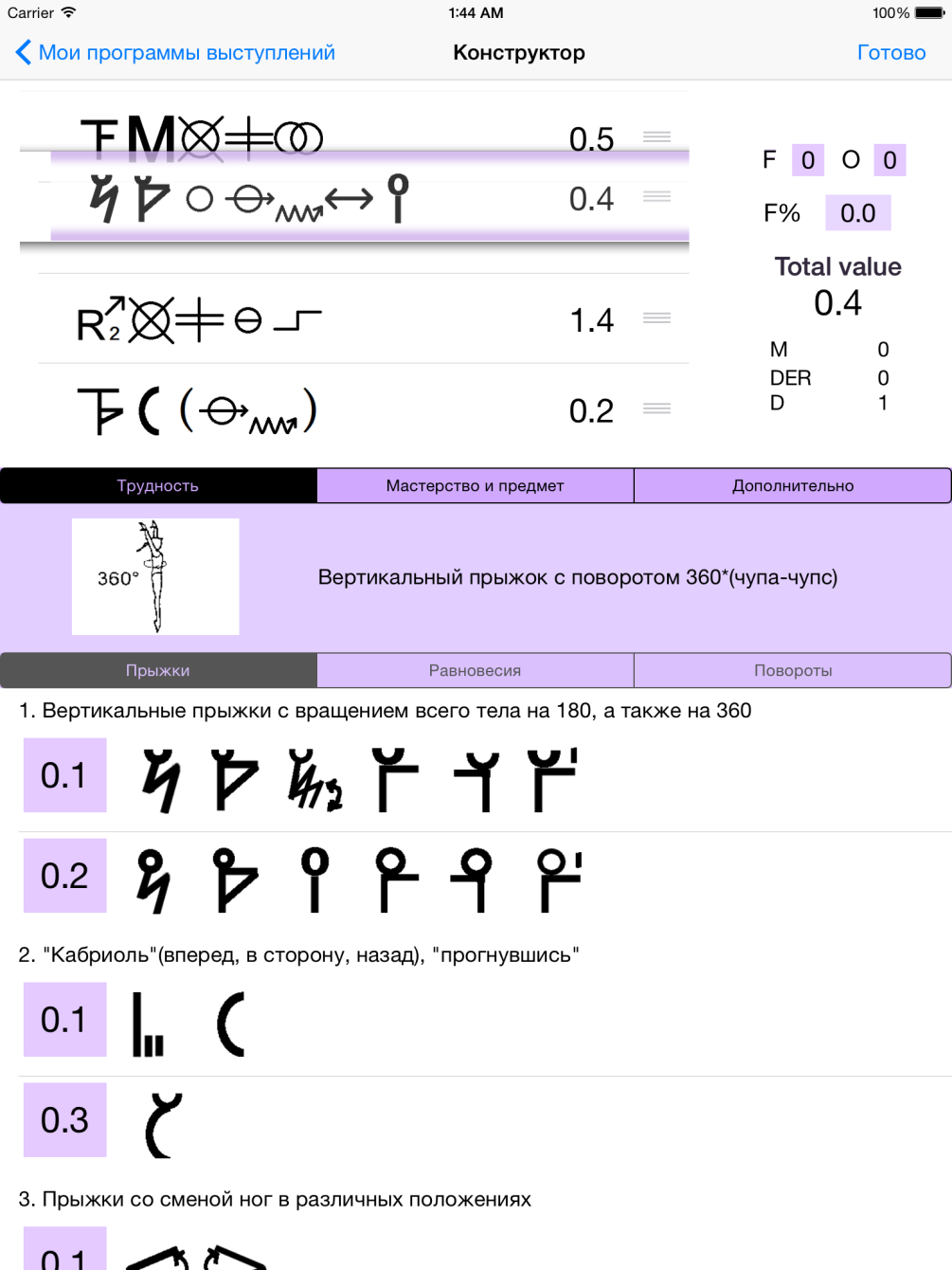 ОПТИМИЗАЦИЯ ПОД ПЛАНШЕТ  Apple iPad
ЯЗЫК SWIFT
ОРГАНИЗАЦИЯ ВЗАИМОДЕЙСТВИЯ БОЛЕЕ ЧЕМ 500 ИЗОБРАЖЕНИЙ
УДОБНЫЙ ПОИСК ПО ВКЛАДКАМ
ФОРМИРОВАНИЕ ГОТОВОГО ДОКУМЕНТА PDF
7
ИСПОЛЬЗОВАНИЕ
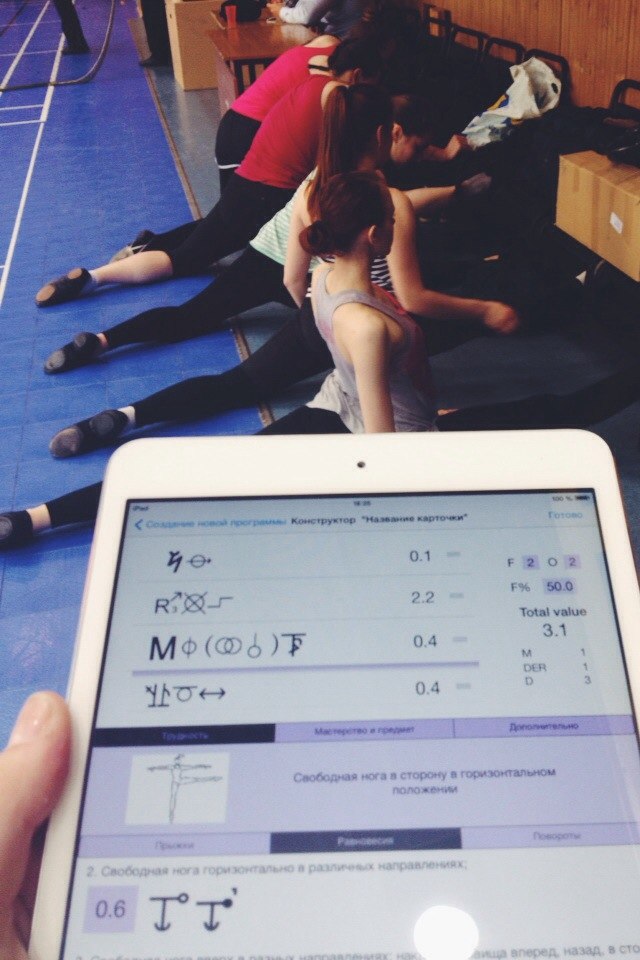 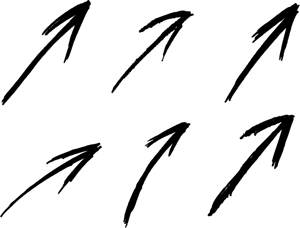 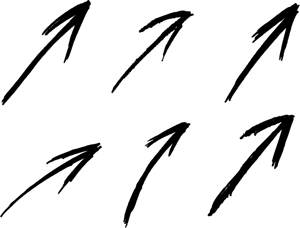 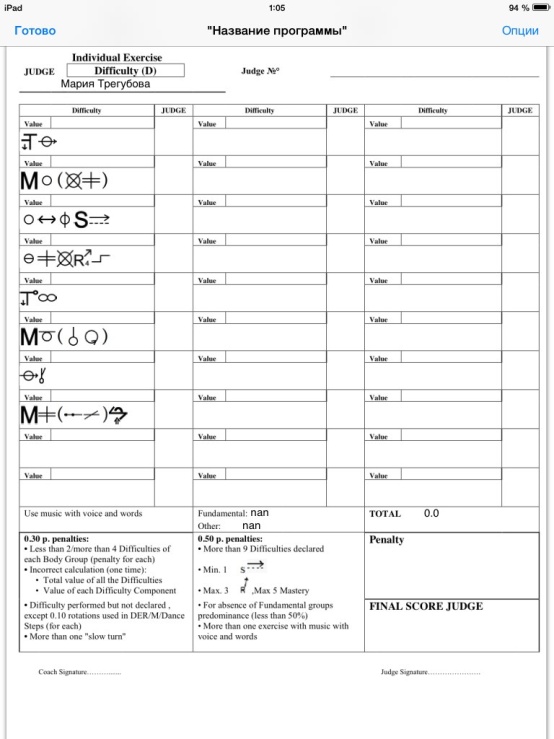 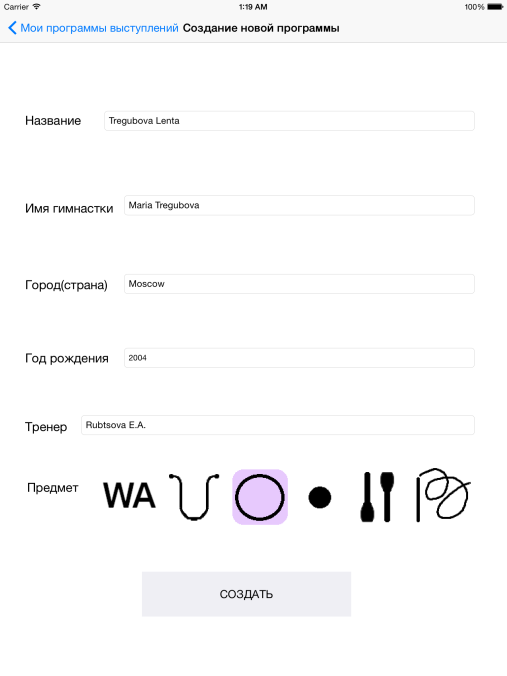 СОСТАВЛЕНИЕ    ПРОГРАММЫ
ПОДГОТОВКА
ЭКСПОРТ PDF
8
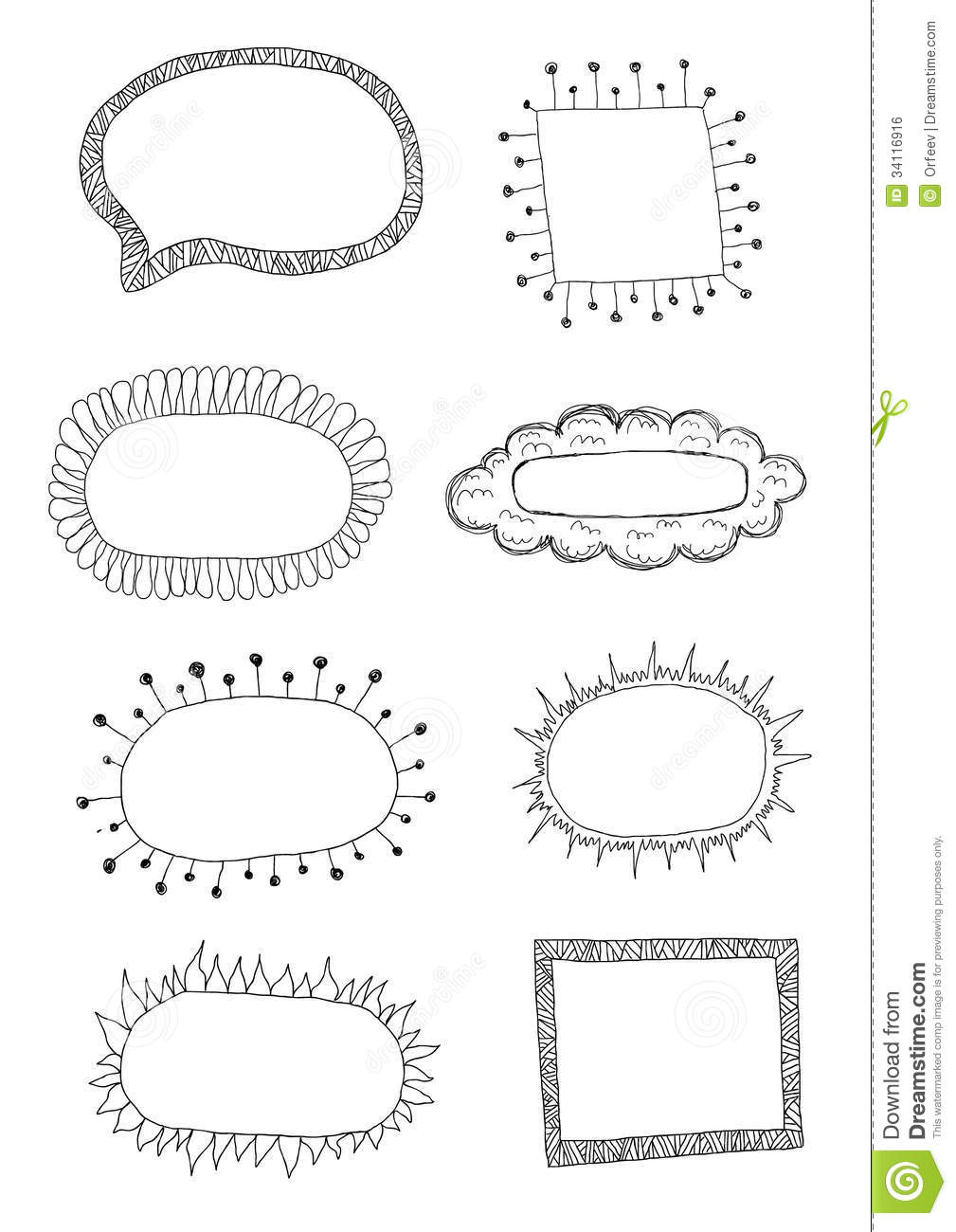 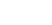 СПАСИБО ЗА ВНИМАНИЕ
9